New design for RF fingers
C. Garion
Acknowledgements to A. Lacroix and H. Rambeau for materials and help.
5 June, 2012
TE-VSC
1
Outline
Brief introduction
Concept of this RF finger:
Principle
Comparison with present technology
Design of the RF fingers
Mechanical behavior
Fatigue tests and prototyping
Next steps
Conclusion
5 June, 2012
TE-VSC
2
Introduction
Aim of the presentation:
Present and give a status of the current development on deformable RF finger concept.
Framework of the development:
The study has been initiated for the CLIC study, in particular for the drive beam interconnections in two beam modules.
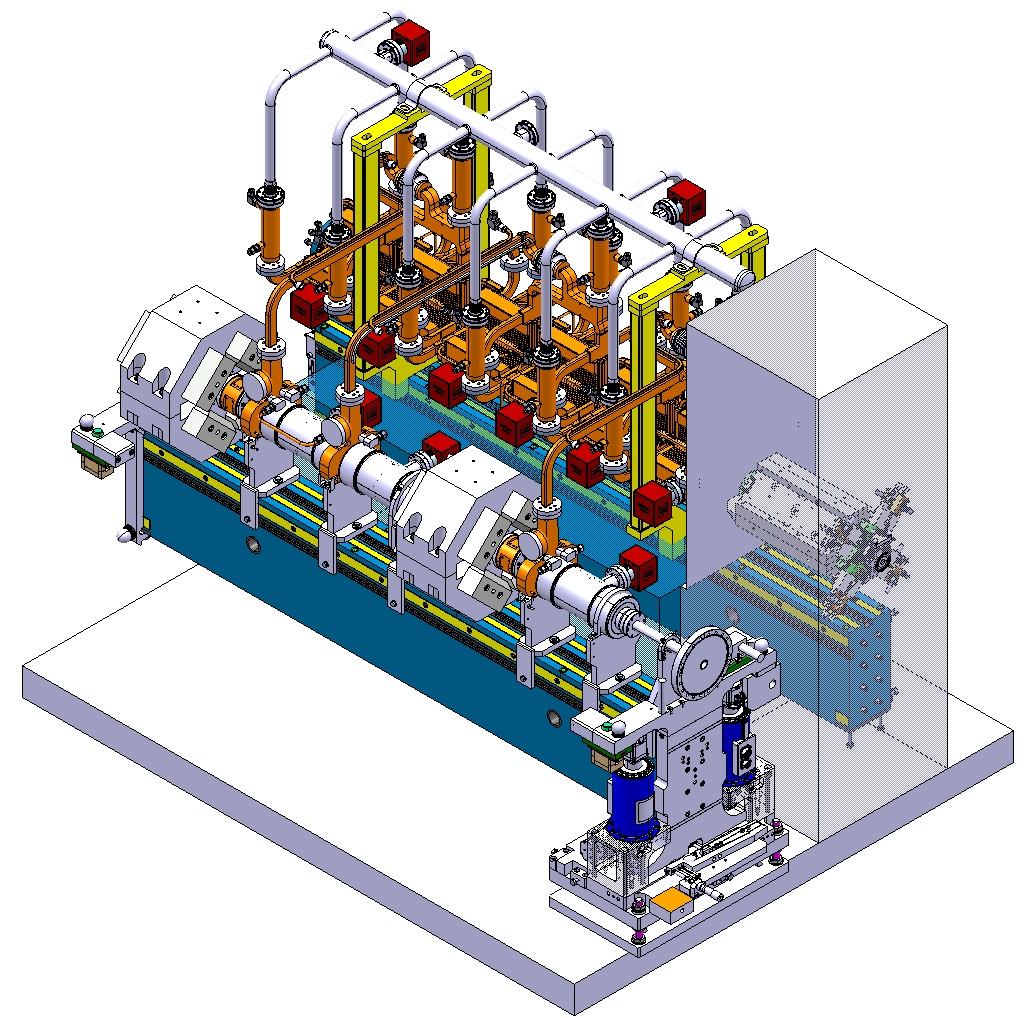 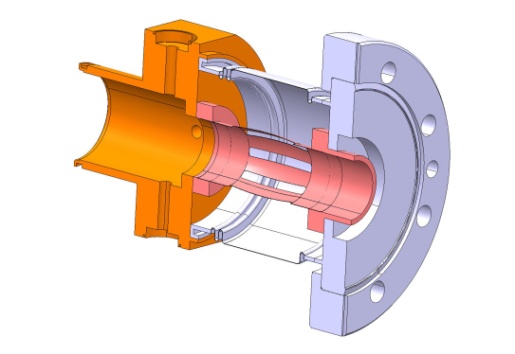 Two beam module
Drive beam interconnection concept
5 June, 2012
TE-VSC
3
Concept of this RF finger
Principle:
Deformable thin walled sheet: 
 with both extremities attached to the adjacent chamber 
 sort of corrugated bellows in free position
 almost straight in operation position
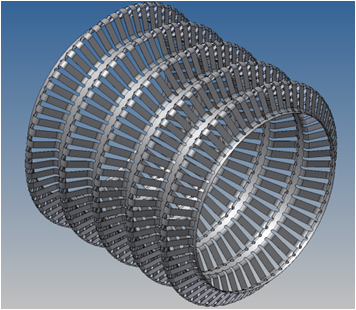 Convolutions with meridional grooves to:
 avoid circonferential stresses during displacements
 pump the volume between the fingers and the bellows
5 June, 2012
TE-VSC
4
Concept of this RF finger
Comparison with present design
Principle: deformable body
Principle: “Rigid” sliding body
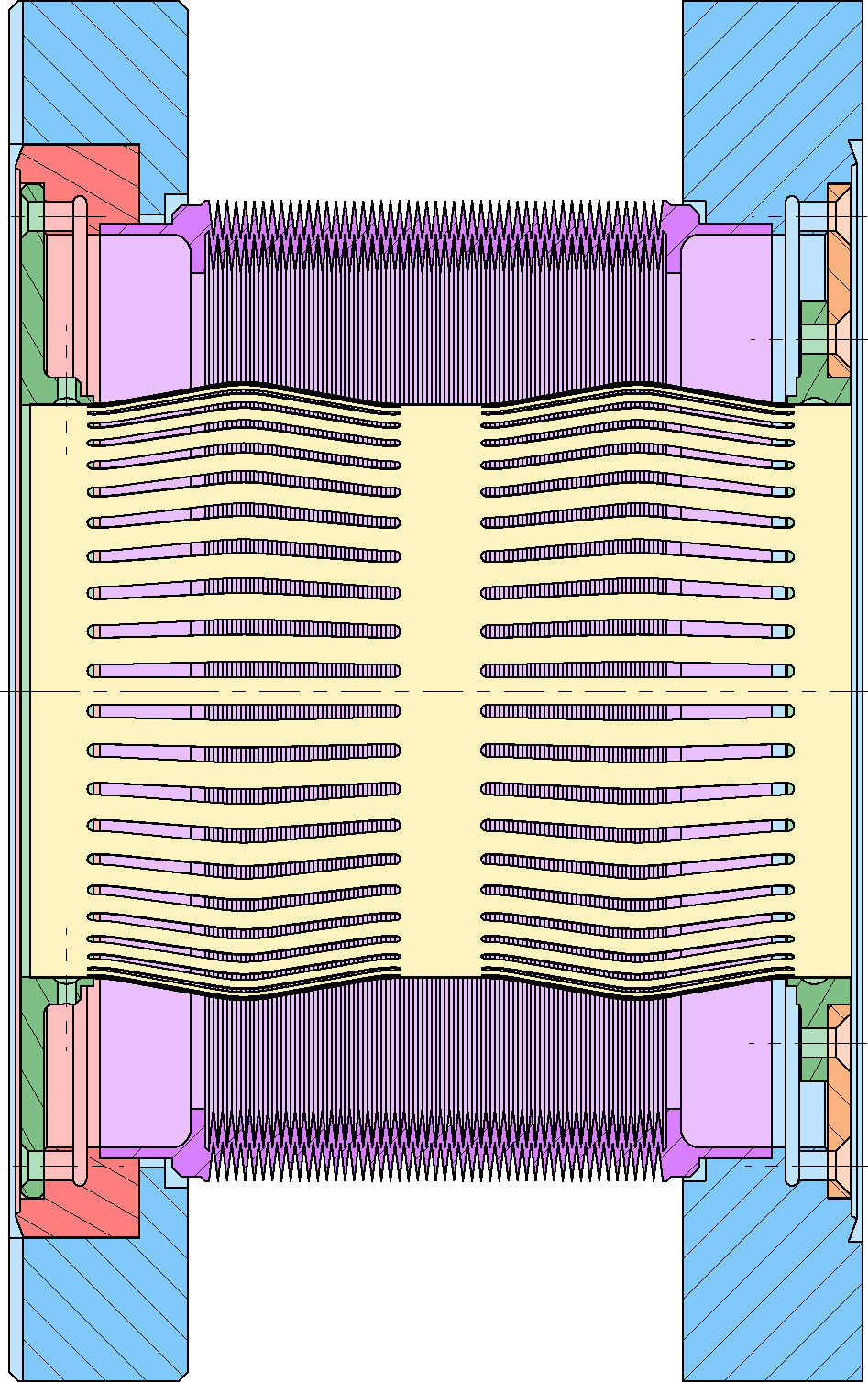 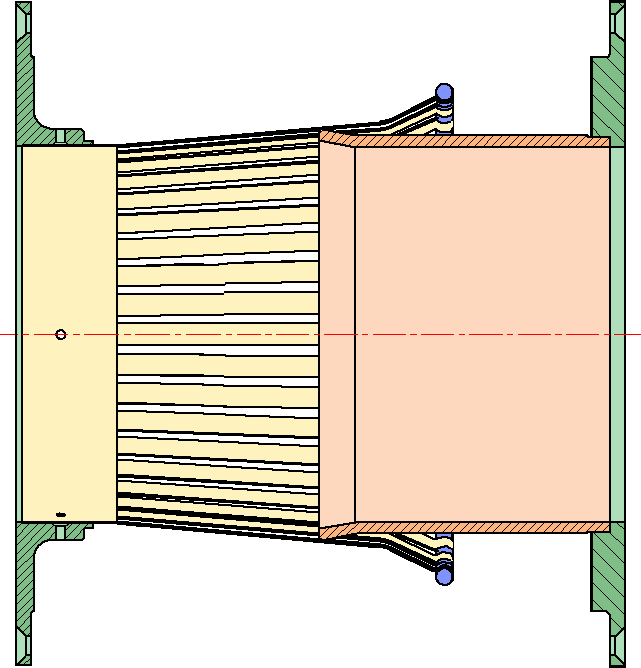 Some comparison points
5 June, 2012
TE-VSC
5
Design of RF finger
Material choice:
Presently, CuBe C17200 alloy (1/2 H) has been used  for first tests.
 Gold coating can (and has to) be done to increase surface conductivity.
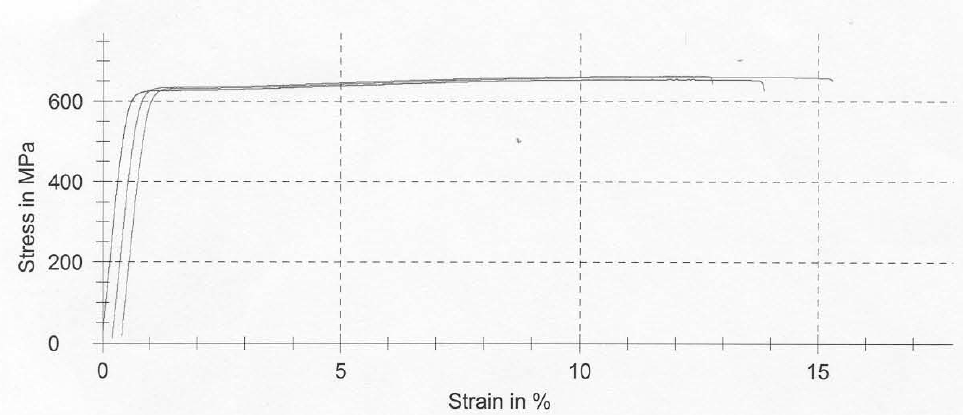 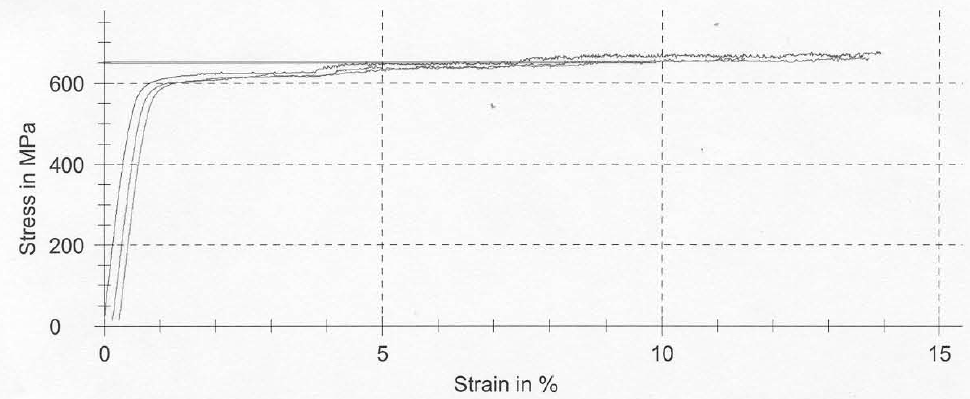 Tensile tests at RT
Tensile tests at 150 C
Material has been modelized by an elastic-plastic model with a linear kinematic hardening.
5 June, 2012
TE-VSC
6
Design of RF finger
Geometrical parameters (free position):
Sheet thickness (t) 
 Convolution height (H)
 Angle a0 (a in free position)
 Bending radius (Ri)
 Number of convolutions
 Number of strips
 Ratio of width strip/gap
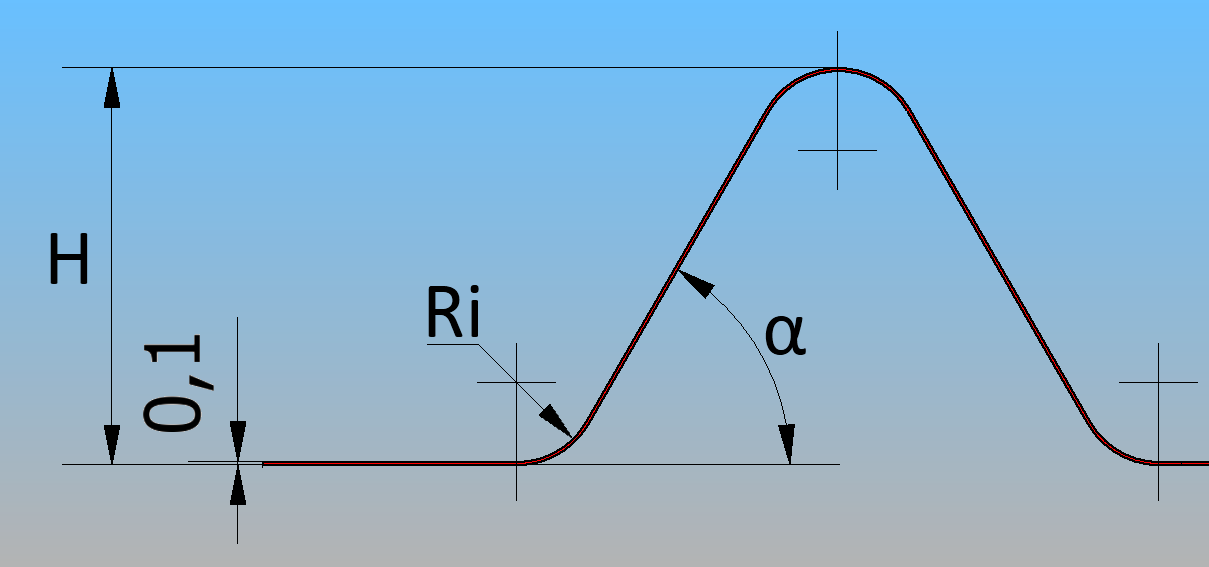 t
Mainly driven by mechanics
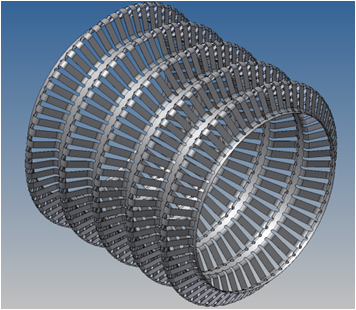 RF
5 June, 2012
TE-VSC
7
Design of RF finger
Geometrical parameters (free position):
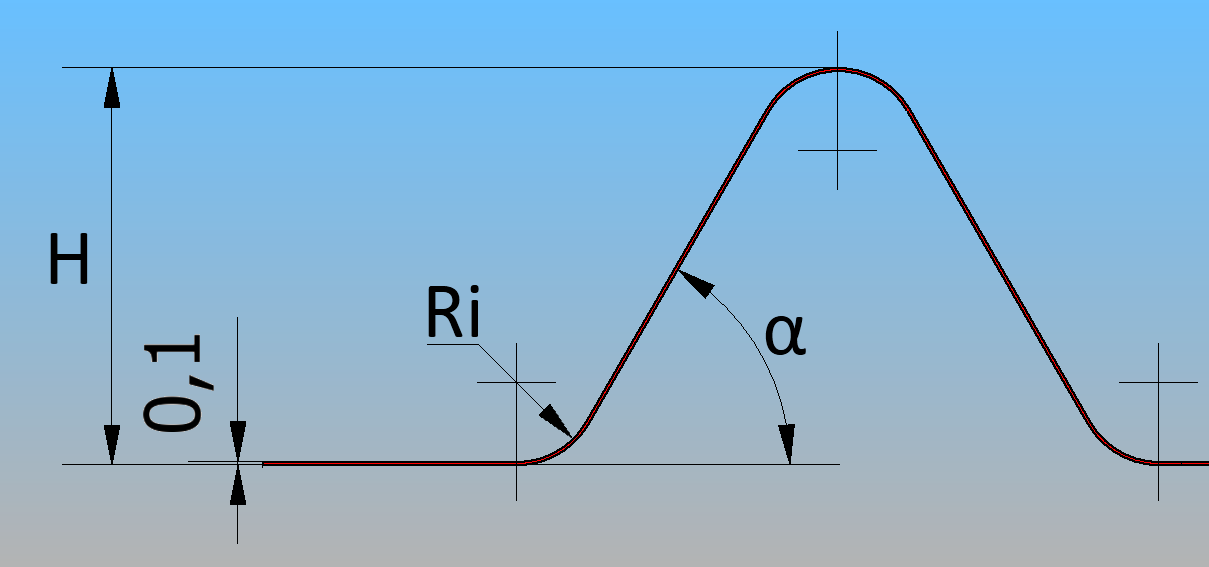 Sheet thickness (t): t, fatigue life 
First tests with rough geometry and thickness of 0.05, 0.1 and 0.2 mm: 0.1 mm thick is a good compromise between fatigue life and robustness.  
 Convolution height (H)
Fixed to 12.5 mm which corresponds to the space needed for screws, rings,… This value is usual in common design between the fingers and the bellows
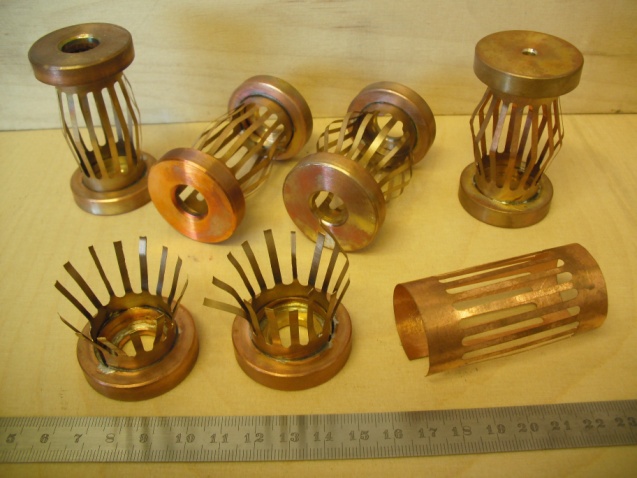 t
5 June, 2012
TE-VSC
8
Design of RF finger
Geometrical parameters (free position):
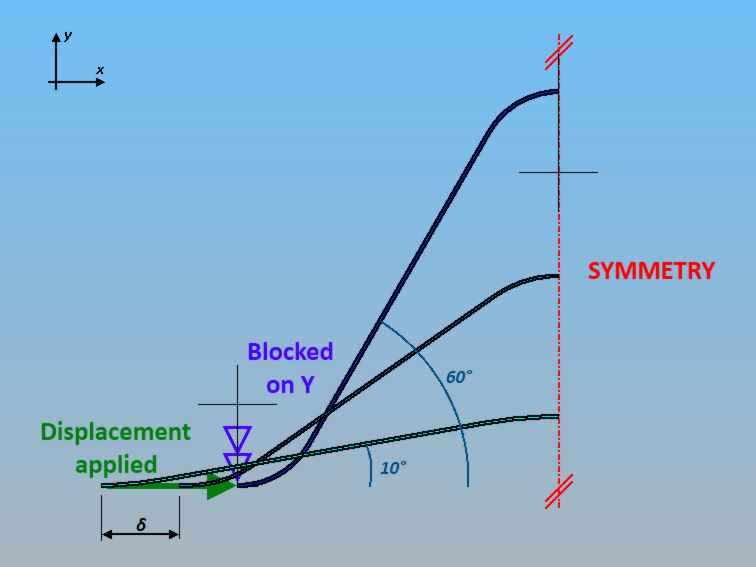 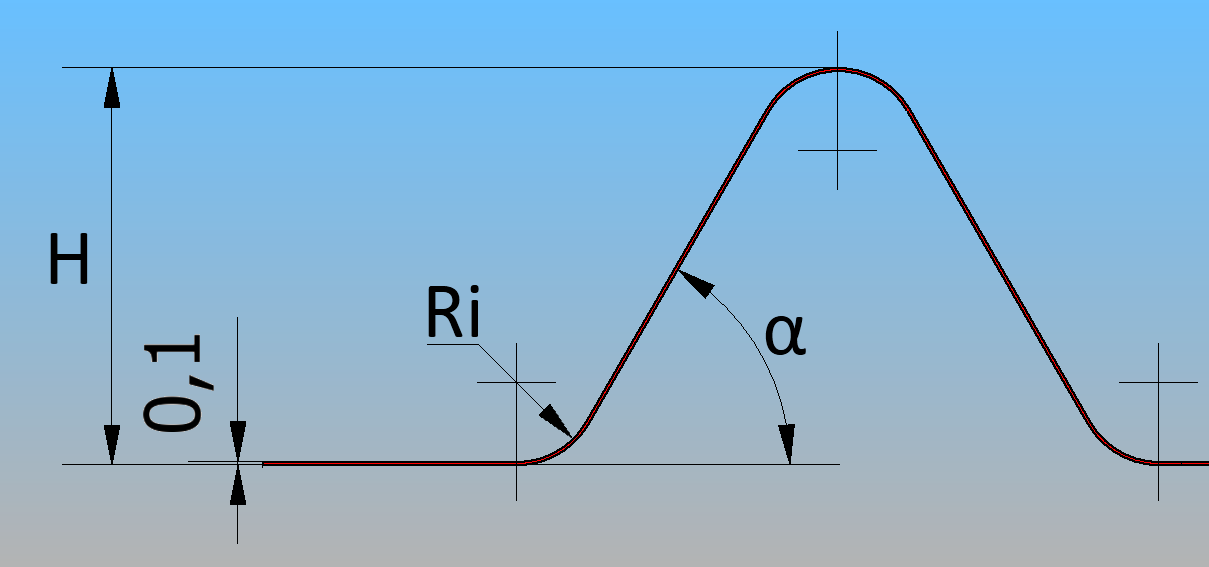 Angle a0 (a in free position)
Compressive force has to be minimized to prevent column buckling, especially for several convolution fingers
Usual maximum stroke for a bellows is 50% of its free length
 a0= 60 
 Bending radius (Ri)
It is optimised for fatigue, driven by 
the plastic strain. Plastic strain over a 
cycle is almost minium for bending radius
 Ri =2.5 mm.
Lmax
t
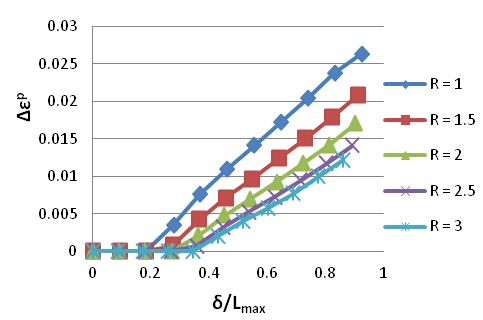 5 June, 2012
TE-VSC
9
Mechanical behaviour
Axial stroke:
Evolution of the angle a and the axial force as a function of the axial displacement (on half a convolution):
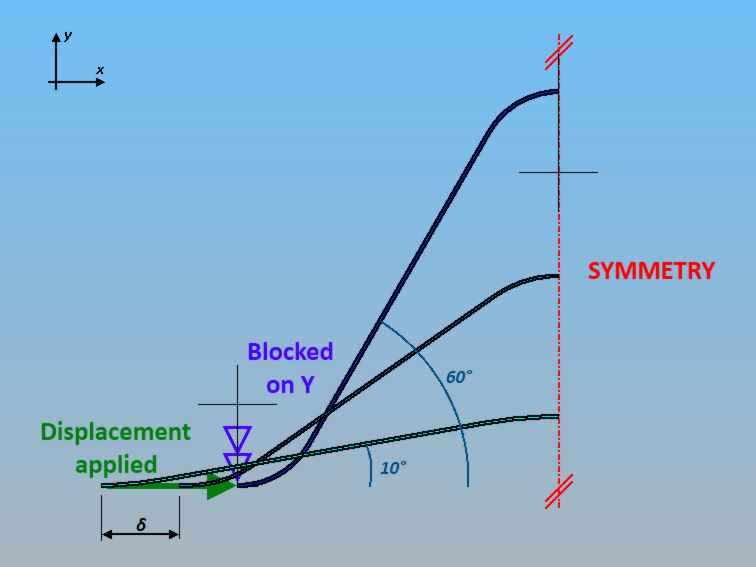 Finger ~ straight
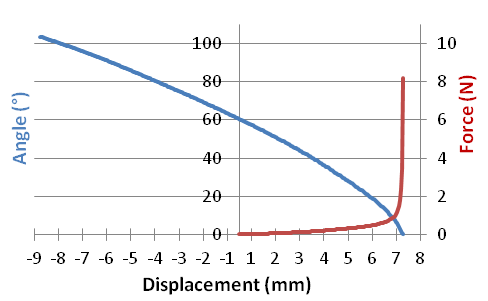 Finger in contact
Lmax
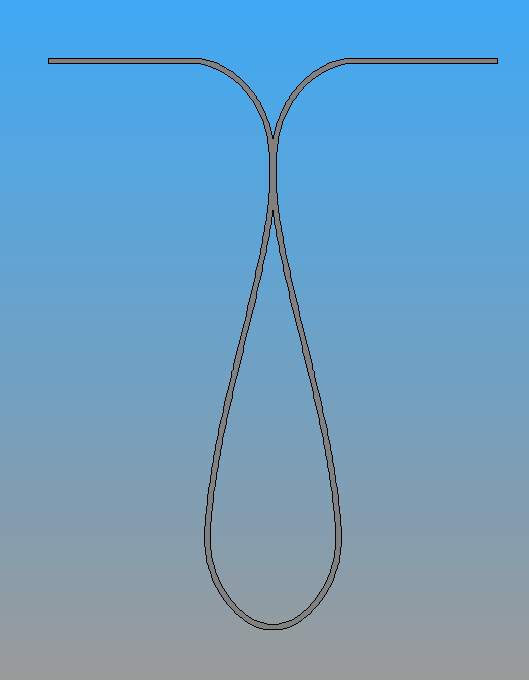 Maximum stroke per convolution
 aoperation is a key parameter for RF but for mechanics also.
5 June, 2012
TE-VSC
10
Mechanical behaviour
3D behaviour and misalignement study:
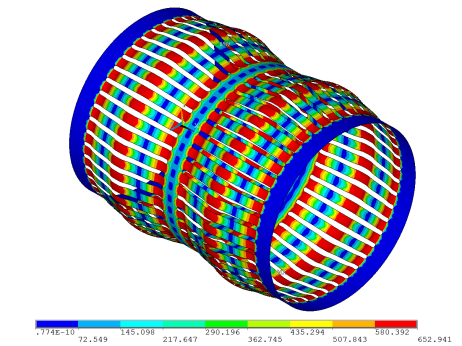 3D shell model with geometrical and material non-linearity:
 stress-strain analysis,
 buckling study
Elongation (α = 10° Working position)
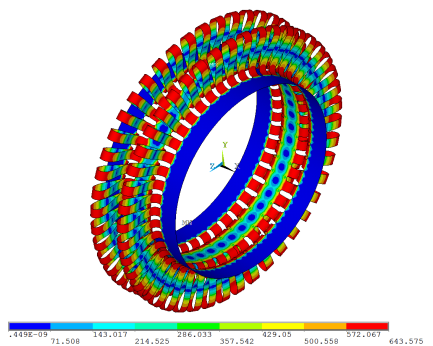 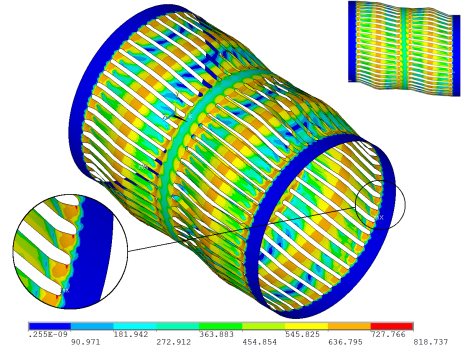 Compression
Offset
Twist study to be done
5 June, 2012
TE-VSC
11
Fatigue tests
Low cycle fatigue:
Manson-Coffin equation is used to determine the low cycle fatigue:
b and C are 2 material parameters
Number of cycles to failure
Accumulated plastic strain over a cycle
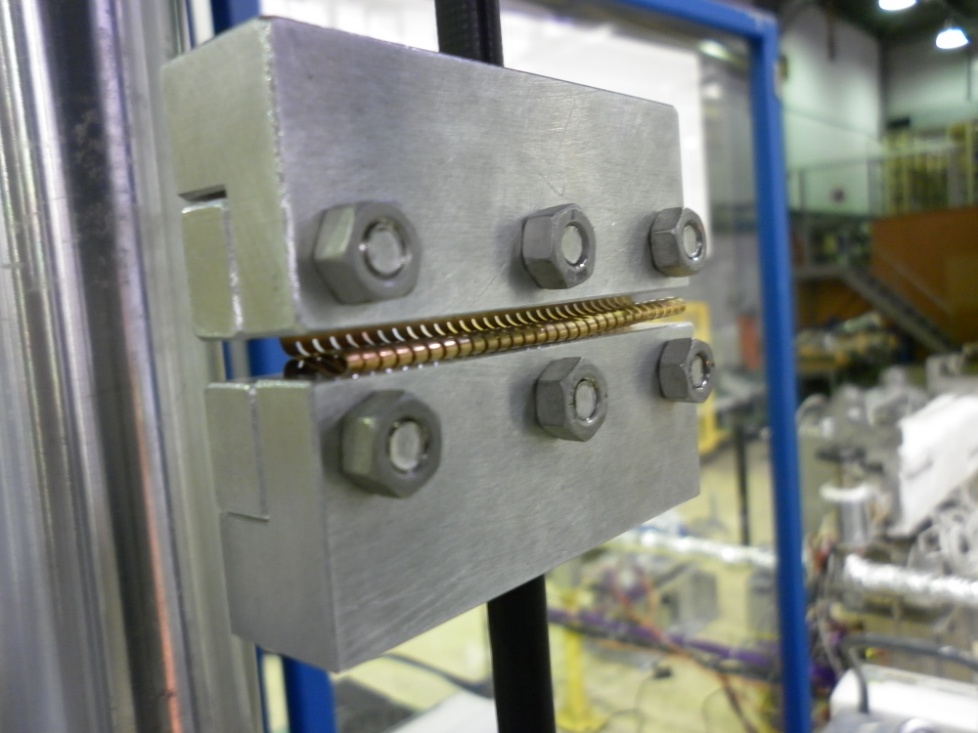 Fatigue tests:
Fatigue life tests on unrolled geometry, standard CERN C17200 alloy
5 June, 2012
TE-VSC
12
Fatigue tests
Fatigue tests results:
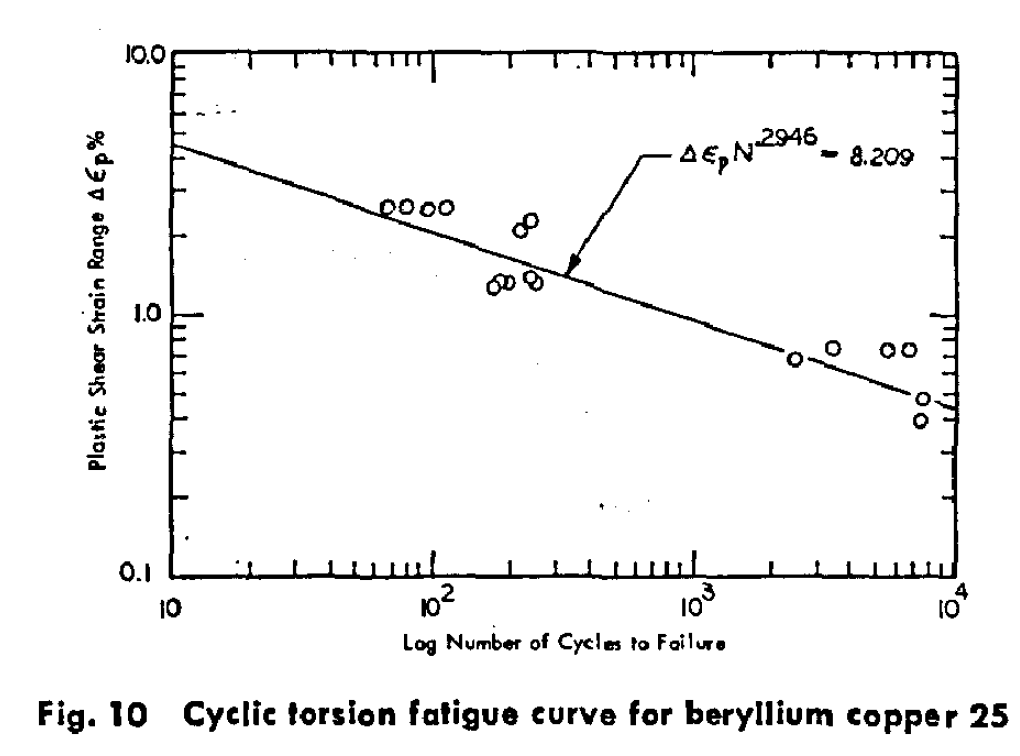 Effect of axial compression on low-cycle fatigue of metals in torsion
B. Mazely, T.H. Lin, S.R. Lin, C.K. Yu
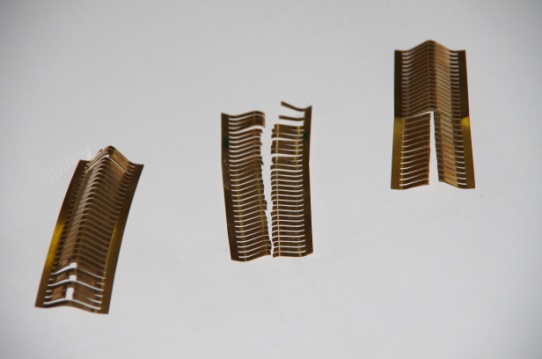 Observations: 
All failures occurred at the crest of the convolutions (predicted by FE analysis).
Fingers remains outward the aperture.
5 June, 2012
TE-VSC
13
Prototyping
RF finger parameters:
First prototype has been done in the framework of the TAS
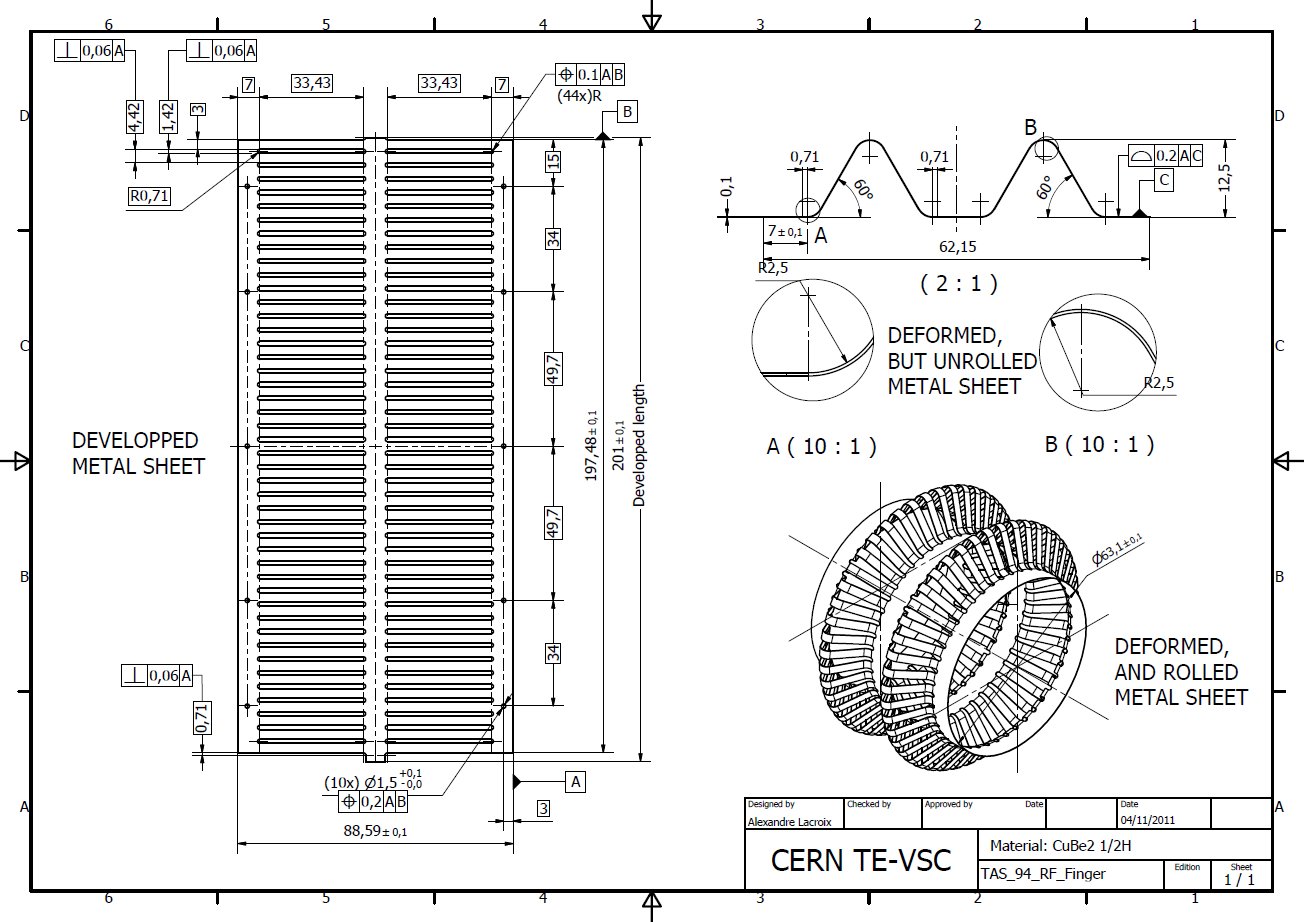 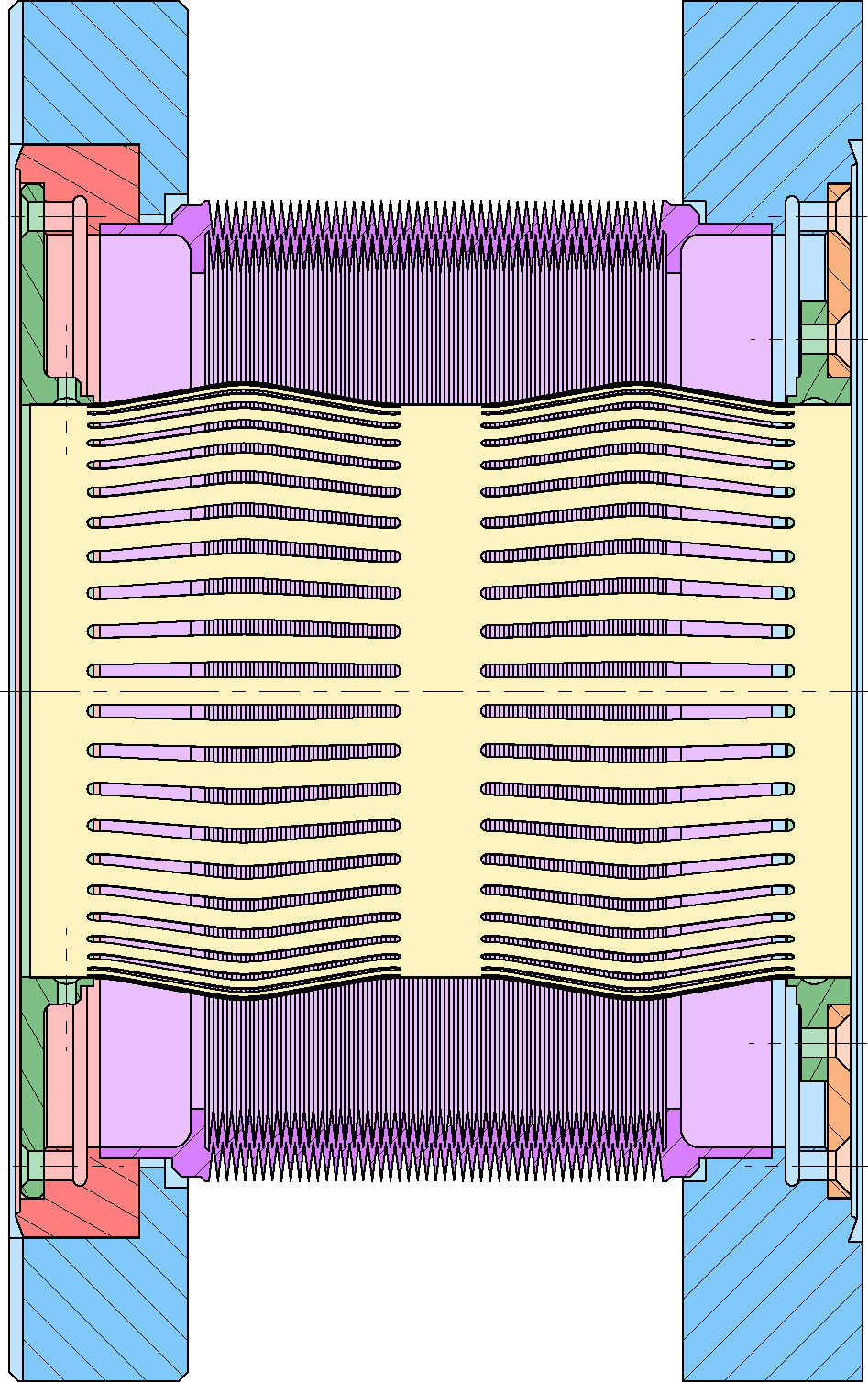 5 June, 2012
TE-VSC
14
Prototyping
First prototype:
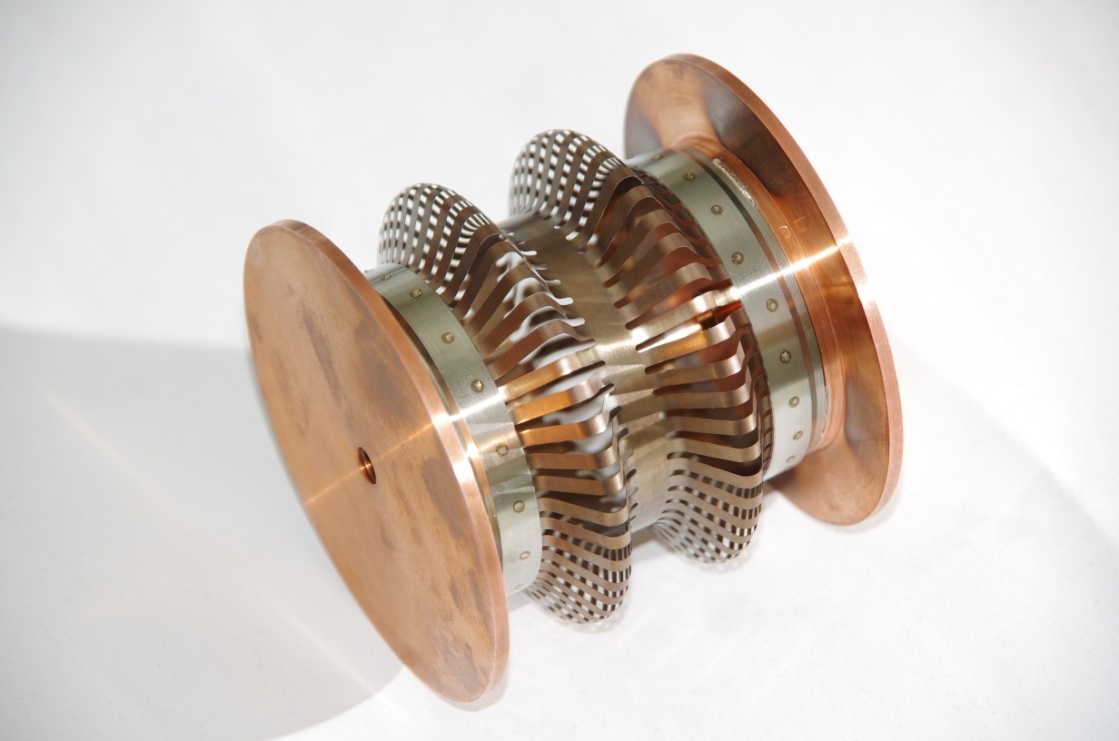 Interface to the flanges and the flanges not representative.
5 June, 2012
TE-VSC
15
Next steps
Material:
Define the best copper alloy and heat treatment for mechanical aspects. 

Mechanical tests:
Fatigue tests on RF finger prototypes with different conditions:
Temperature: 20 C and high temperature (230 C?),
Stroke,
Misalignment
Monotonic tests

Assembly study:
Define the interface and assembly process between the RF fingers and the copper rings.
5 June, 2012
TE-VSC
16
Conclusion
A new RF finger concept, presenting some advantages from an RF and mechanical points of view, is under study. 

It is based on deformable thin fingers. 

The design of the RF fingers has been done from a mechanical point of view.

Preliminary tests on a simplified geometry are promising.

A first prototype based on two convolutions has been manufactured and a test campaign will start soon.
5 June, 2012
TE-VSC
17